Optimalizace finančních toků ve vybrané společnosti
Autor diplomové práce: 	Bc. Kristýna Steinocherová 
Vedoucí diplomové práce: 	Ing. Jiří Čejka, Ph.D.
Cíl práce
Cílem práce je návrh optimalizace finančních toků ve vybrané společnosti. Dojde k analýze současně používaného modelu (z hlediska účetnictví) a na základě nových moderních přístupů se navrhne možnost optimalizace.
Představení společnosti
Plotové centrum spol. s.r.o.

Založena: 9.10.2002

Motto: VIZITKA NAŠÍ PRÁCE = PLOT = VIZITKA VAŠEHO DOMU
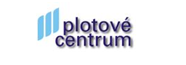 Celkové cash flow
Sledované období: 2013-2015
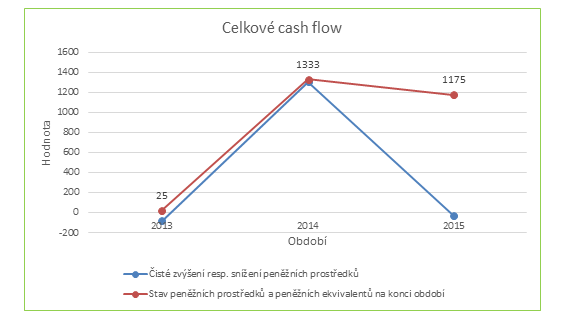 Majetková struktura
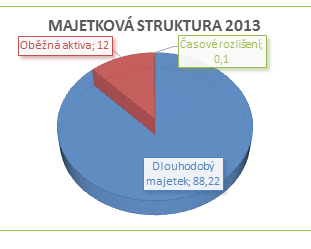 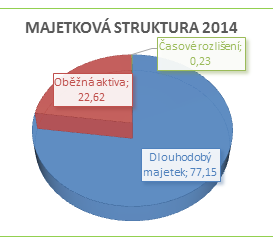 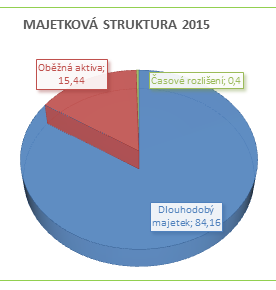 Finanční struktura
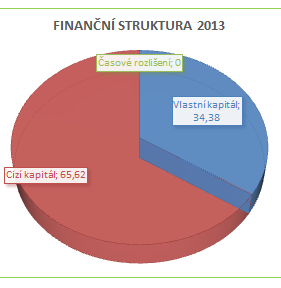 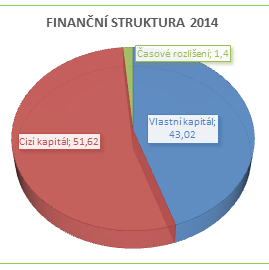 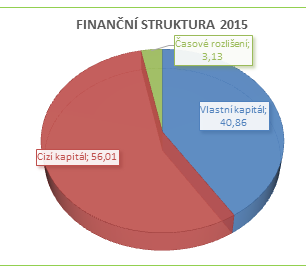 Vývoj zisků
EAT – čistý zisk
EBT – zisk před zdaněním
EBIT – zisk před zdaněním a úroky
EBITDA – zisk před zdaněním, úroky a odpisy
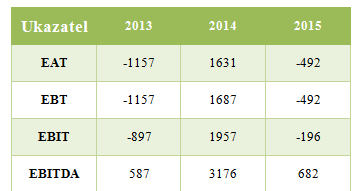 Optimalizace finančních toků  Navržené varianty
V1 – zvýšení bankovního úvěru o 2 000 000 Kč s úrokem 5,6 % p. a.

V2 – extrémní zvýšení bankovního úvěru o 6 000 000 Kč s úrokem 10% p. a.

V3 – zvýšení základního kapitálu o 350 000 Kč

V4 – snížení základního kapitálu o 350 000 Kč
Statické metody
Tradiční (klasická) teorie kapitálové struktury



Kompromisní teorie kapitálové struktury
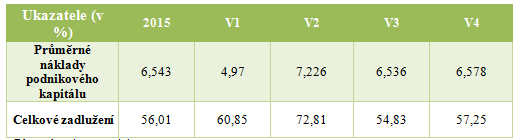 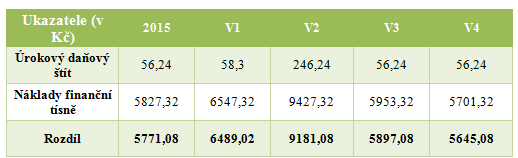 Dynamické metody
Teorie hierarchického pořádku
Nejpohodlnější struktura pasiv 
Nejdůležitější je využití zisku

Teorie čtyř dimenzí Brealeyho a Myerse
Sestavení optimální finanční struktury je individuální
Daně
Riziko
Typ aktiv
Finanční volnost
Vícekriteriální rozhodováníFullerův trojúhelník
Kritéria
K1 – zadlužení společnosti
K2 – rozdíl úrokového daňového štítu a nákladů finanční tísně
K3 – nejpohodlnější struktura pasiv
K4 – dodržování čtyř dimenzí Brealyho a Myerse
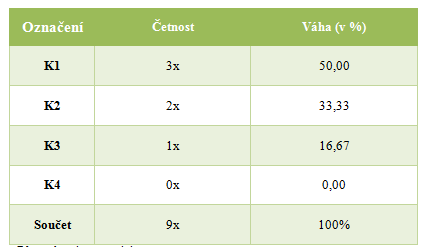 Vícekriteriální rozhodováníMetoda váženého součtu
Maximalizace užitku
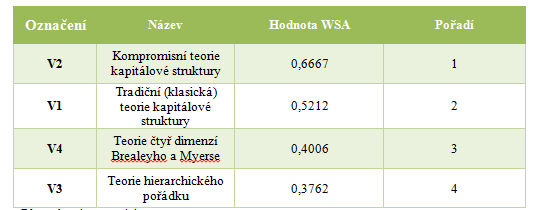 Děkuji za pozornost
Dotazy oponenta
Jaký druh podniku je Vámi zpracovávaná společnost Plotové centrum? Kolik konkurentů (a jakých) má v České republice?
Jak náročné bylo získání podrobných zdrojových výkazů od vedení společnosti?
V práci píšete, že optimalizací finančních toků získáte správný poměr vlastních a cizích zdrojů kapitálu. Jaký poměr je podle Vás optimální pro firmy podobné velikosti a oboru, jako je Vámi zpracovávaná firma?
Dotazy oponenta
Otázka k Obr. 13 na str. 41 – graf čistého peněžního toku vztahujícího se k investiční činnosti: Odkud jste odvodila procentní hodnoty meziročního zvýšení o 350 % a snížení o 430 %, o kterých se zmiňujete v poslední větě kapitoly 4.2.2?
V kap. 4.2.3 na str. 42 v poslední větě píšete o manažerech společnosti. Nenalezl jsem žádné manažery v organizační struktuře firmy v kap. 4.1.2. Dokážete tento rozpor objasnit?
Dotazy oponenta
Otázka k Obr. 37 na str. 80 – znázornění vývoje EVA equity: Odkud jste odvodila procentní rozdíl 276 % uvedený v textu pod grafem? 
V kap. 5.1 při definici varianty V2 uvádíte, že ji nepovažujete a reálnou.  Jaké jsou podle Vás příčiny nejlepšího pořadí této varianty v metodě váženého součtu (Tab. 49)
Na základě čeho jste stanovila jako optimální variantu č. 4, jak uvádíte na konci závěru? Jaká byla kriteriální funkce a jaká byla její hodnota?